受験校　　　　　　　　受験日
持ち物チェックシート
持ち物の
候補を
チェック！
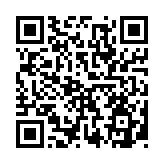